Vietnam Divides the Nation
Ch. 25.3
Objectives
Analyze why support for the war began to weaken.

Describe the motives of those in the antiwar movement.
Growing Credibility Gap
I. Credibility Gap
   A. William Westmoreland
	  1. credibility gap
         2. educational hearings
II. Antiwar Movement
   A. teach-ins
        1. issues:
               a. S. Vietnam corrupt
               b. Civil War
	        c. Draft
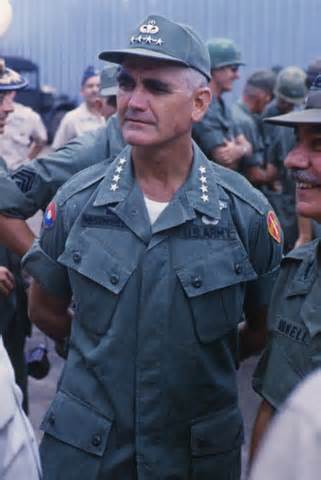 THE DRAFT!
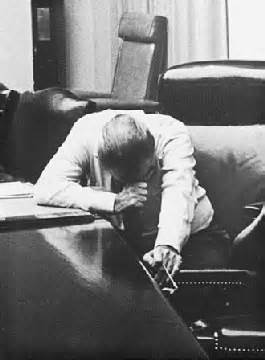 i. College Deferment
		    ii. Draft Dodgers
		    iii. Anti-War Protests
	   2. Hawks vs. Doves
III. 1968
	A. Tet Offensive (1/30)
		-pg. 788
      B. Johnson leaves   	Presidential Race
Nixon Elected
C. Nixon Elected
    1. Nixon (R), 	vs.Humphrey (D), 	vs. Wallace (SD)
       a. Issues:
          -The War
          - Civil Rights 	 	   Protests
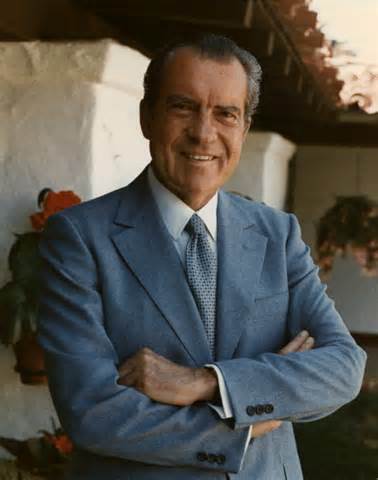